THIRD ANGLE ORTHOGRAPHIC DRAWING
WORLD ASSOCIATION OF TECHNOLOGY TEACHERS	https://www.facebook.com/groups/254963448192823/	technologystudent.com © 2023
V.Ryan © 2023
HELPFUL LINKS:	https://technologystudent.com/despro_flsh/third11.html
THERE IS NO NEED TO DRAW EVERY INDIVIDUAL THREAD OF THE MACHINE SCREW.
See below.
NOTICE HOW THE THREAD OF THE MACHINE BOLT BELOW, HAS BEEN DRAWN. THIS IS THE CORRECT TECHNIQUE AND IT IS EASIER THAN DRAWING EACH INDIVIDUAL THREAD
BELOW IS A MACHINE BOLT DRAWN TO ITS EXACT SIZE (SCALE 1:1)
HELPFUL LINK
V.Ryan © 2022
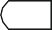 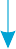 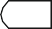 V.Ryan © 2022
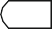 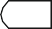 IN THE SPACE BELOW, DRAW THE MACHINE BOLT TO A SCALE OF 2:1